GRADE 7
UNIT 10:HEALTH AND HYGIENE
B. A BAD TOOTHACHE
VOCABULARY
Poster 				(n)		 tấm áp phích
Use a good toothbrush 		(v) 		sử dụng bàn chải tốt
Go to a dentist 			(v) 		đi đến nha sĩ
Eat lots of candy and sweet	(v)   	 	ăn nhiều kẹo và đồ ngọt
Use an old toothbrush		(v)		sử dụng bàn chải cũ	
DO / DON’T : được làm / không được làm
5. Write. Complete this poster with a partner
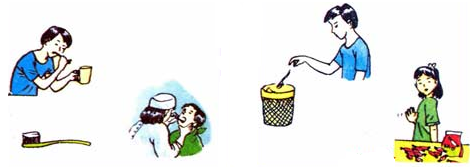 DO		 : 
DON’T 		:
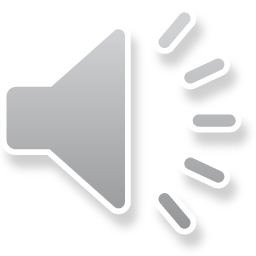